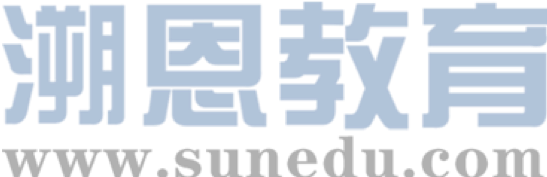 感恩遇见，相互成就，本课件资料仅供您个人参考、教学使用，严禁自行在网络传播，违者依知识产权法追究法律责任。

更多教学资源请关注
公众号：溯恩高中英语
知识产权声明
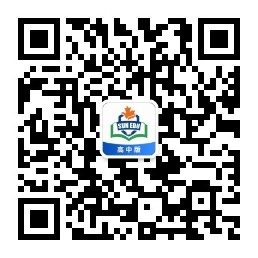 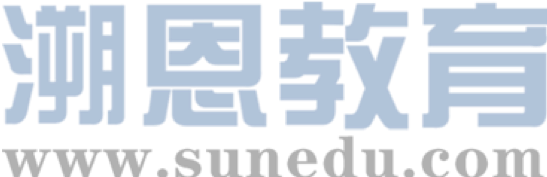 应用文写作教学
感谢信
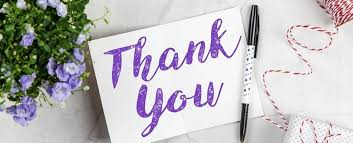 高中  英语
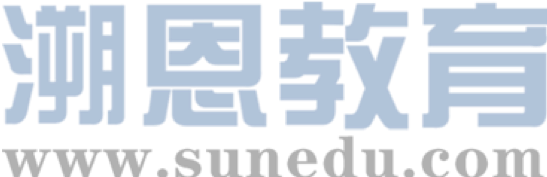 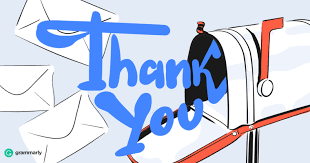 高中英语应用文写作系列
3.感谢信
Why do we write thank-you letters?
Thank You: the two most important words!
The power of saying "thank you" cannot be overstated.
Thank you letters only take a few minutes to write but they carry a lot of weight. Formal thank you letters may be the thing that makes you stand tall above the crowd while personal thank you letters can make someone else feel appreciated and special.
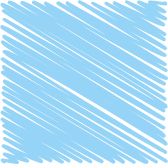 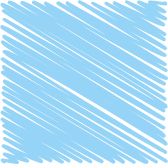 高中   英语
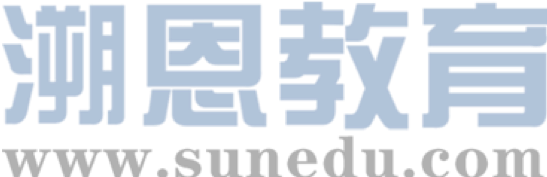 高中英语应用文写作系列
3.感谢信
How to Write a Thank You Statement
Start with a clear “Thank you.” For example, “Thank you for taking the time to meet with me today.”, “Thank you for your thoughtful gift.” or “Thank you for your hospitality and generosity during my stay in London.”
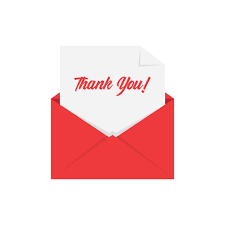 sincere/grateful tone
高中   英语
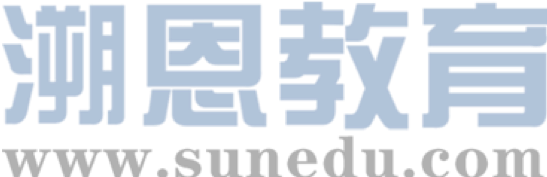 高中英语应用文写作系列
3.感谢信
How to Write Thank You Details
After you’ve expressed your thanks, elaborate with details about why you’re thanking somebody. 
If you’re thanking a friend for a gift, explain why you’re particularly grateful for it. Perhaps the new bike has enriched your after-school life and made you fall in love with cycling.
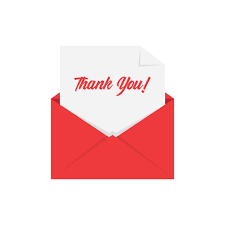 sincere/grateful tone
高中   英语
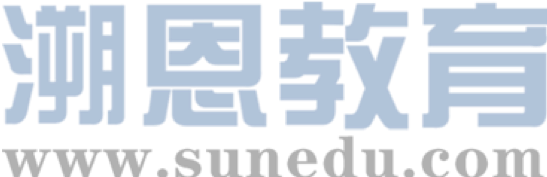 高中英语应用文写作系列
3.感谢信
How to Write a Final Thank You Statement
End with one more Thank you statement. After you’ve offered a little detail to illustrate your gratitude, offer one more word of thanks. Consider something along the lines of “Thank you again for everything you have done for me.” or “Thank you again for your thoughtfulness. It meant the world to me.”
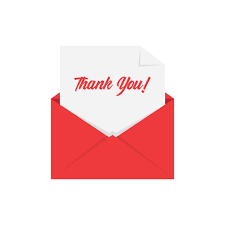 sincere/grateful tone
高中   英语
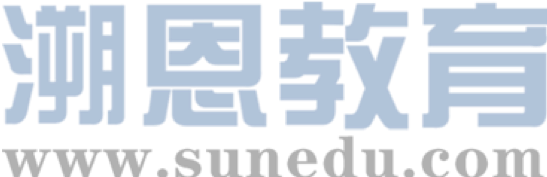 高中英语应用文写作系列
3.感谢信
I also appreciate all the time you took to do sth...
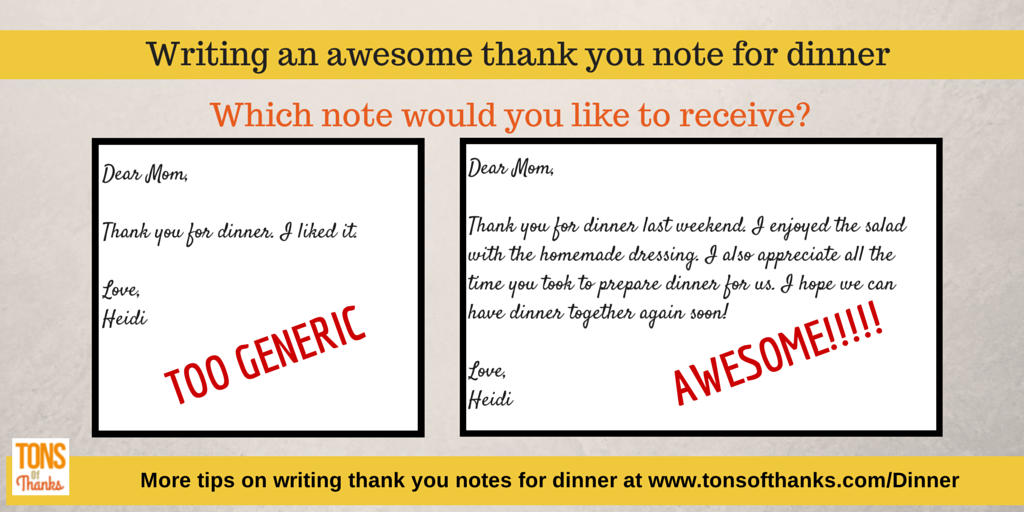 高中   英语
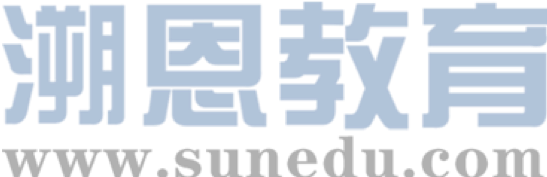 高中英语应用文写作系列
3.感谢信
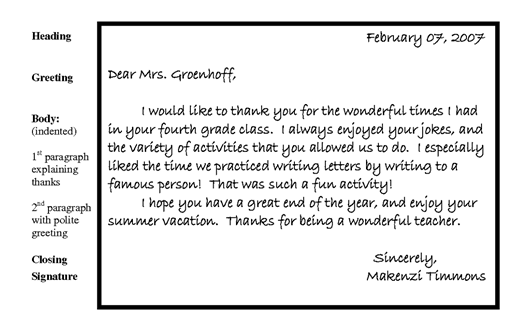 Thanks for being a wonderful teacher.
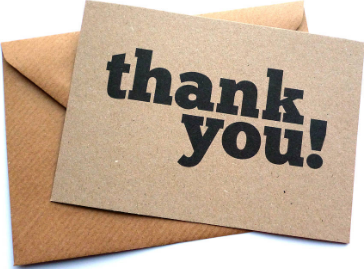 高中   英语
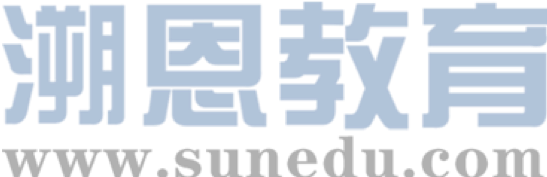 高中英语应用文写作系列
3.感谢信
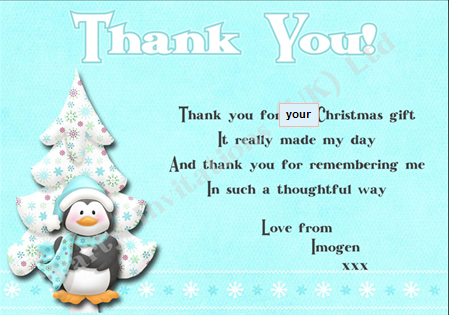 Your gift made my day.
Thank you for remembering me in such a thoughtful way.
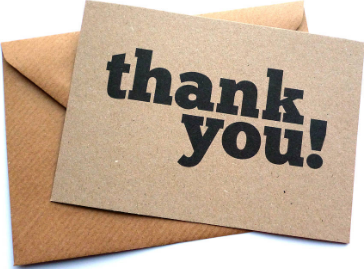 高中   英语
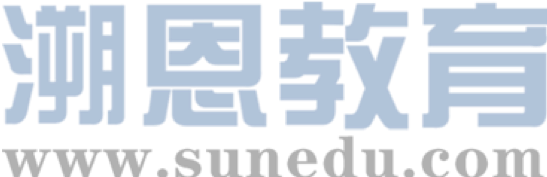 高中英语应用文写作系列
3.感谢信
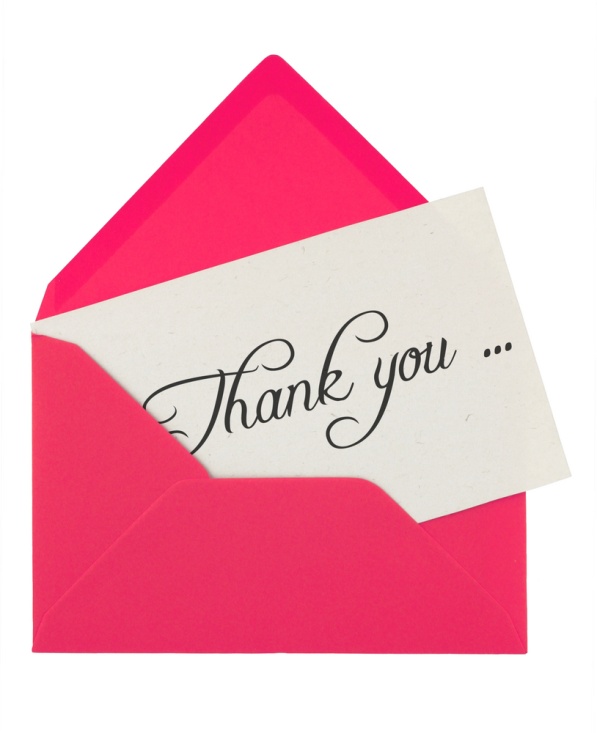 2019年浙江高考真题

假定你是李华，经常帮助你学习英语的朋友Alex即将返回自己的国家。请给他写一封邮件，内容包括：
1.表示感谢；
2.回顾Alex对你的帮助；
3.临别祝愿。
高中   英语
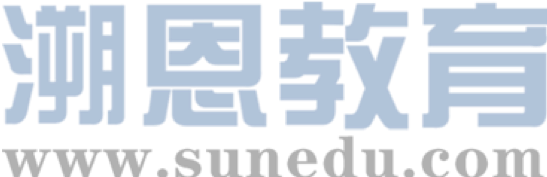 高中英语应用文写作系列
3.感谢信
Dear Alex,
     Your stay here has given me a time so joyful and inspirational and it’s such a hard thing for me to say farewell.
     Surely, it’s your encouragement and instruction that’ve helped improve my spoken English, which used to be a barrier to hinder me from communicating with others freely. Also, your abundant knowledge of various cultures just inspire me to embrace different people and ideas. Most important is that lit by your optimism, I’ll always be ready to face future challenges bravely.
     Long distance separates no bosom friends and let’s long for next get-together. Best wishes to you.
							     Sincerely yours，
								Li Hua
高中   英语
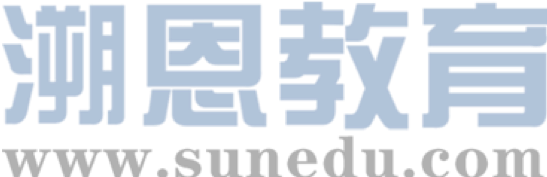 高中英语应用文写作系列
3.感谢信
Dear Alex,
       Learning that you’re leaving for the United States soon, I’m eagerly writing to express my heartfelt gratitude to you for your help.
  During the past three years, it’s so nice of you to have offered me classes of practical learning skills. Under your professional guidance, I have made unbelievable progress in English. It’s really a pleasant surprise for me to even rank first in a recent English speech contest. Whenever I encounter difficulties, you always cheer me up and help me out, which fuels my enthusiasm for English and promotes me to regain tremendous confidence. No words are strong enough to convey how grateful I am.
      Thanks again and wish you a pleasant journey home.
             							              Yours,  
								Li Hua
高中   英语
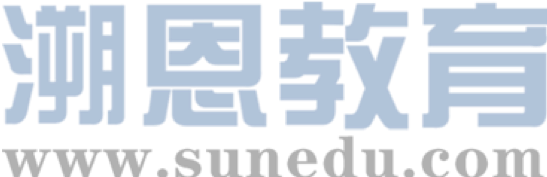 高中英语应用文写作系列
3.感谢信
Dear Alex,
   I’ve heard you’ll go back to your country and I’d like to thank you for your help with my English during your time in China.
    Our past conversations not only enhanced my oral skills, but also taught me about your country’s unique etiquette and culture. Furthermore, you have been a patient teacher, giving me precious advice on how to improve my academic performance at school. I am now more passionate about English, as    I’m intrigued by your amazing stories.
     Have a safe trip and may you succeed in whatever you do.
     Best regards,
             								Yours,  
								Li Hua
高中   英语
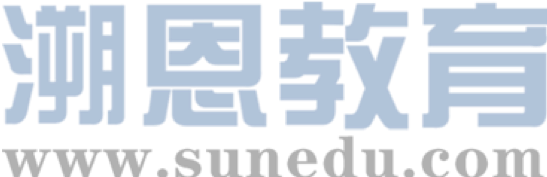 高中英语应用文写作系列
3.感谢信
Dear Alex,
     I am so regretful to know that you are going to return to your country before long. We get along well with each other during your stay in China and you’ve offered me lots of help. I would like to express my gratitude to you for your help with my English. 
    In the past three years, you’ve spent your spare time helping me polish up my oral English. It is you who shared with me rich knowledge of English and English culture. All these really mean a lot to me. Never will I forget you and your kindness. Thanks for being such a wonderful teacher and thanks again for everything you have done for me.
        Wish you a pleasant journey home.
                                                                                              Yours,
                                                                                              Li Hua
高中   英语
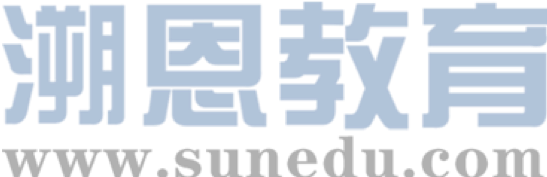 高中英语应用文写作系列
3.感谢信
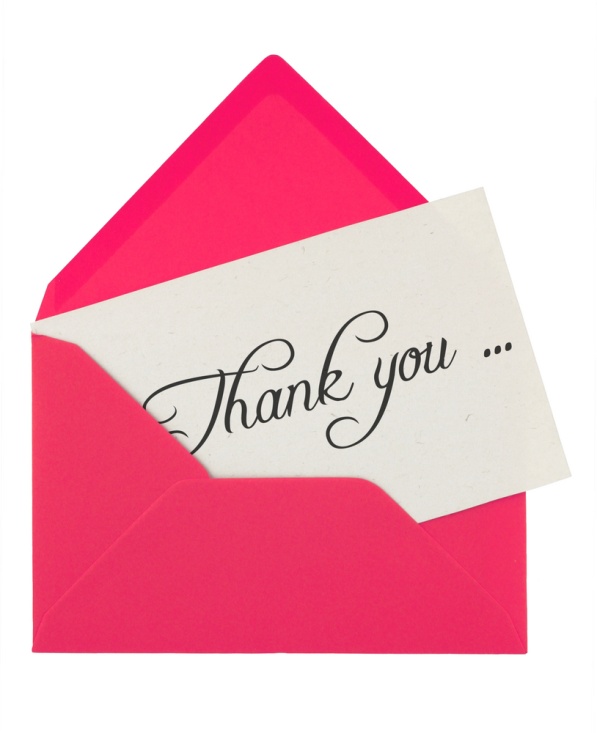 模拟试题：
假定你是中学生李华，作为成员之一，刚刚访问完英国的姐妹学校Morley College回国，请你给该校校长Mr. Declan写一封感谢信，内容包括：
1.感谢对方的热情款待；
2.你的收获；
3.邀请对方来访；
注意：
词数80左右；
2. 可适当增加细节，以使行文连贯。
高中   英语
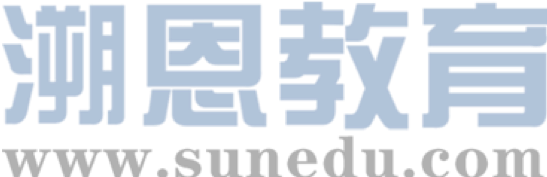 高中英语应用文写作系列
3.感谢信
Dear Mr. Declan,
      I'm writing to express our sincere gratitude for your hospitality and generosity during our stay in Britain. It was so nice and considerate of you to have prepared us so many cuisines of British flavor! We were also deeply impressed by the comfortable accommodation you arranged for us! And the activities you organized not only broadened our horizons but also promoted our mutual understanding. We now have a deeper insight into British culture. Thanks again for all your efforts!
       We hope you can come to China and visit us in the near future!
        Best regards!
                       					Yours sincerely,                        
					                Li Hua
高中   英语